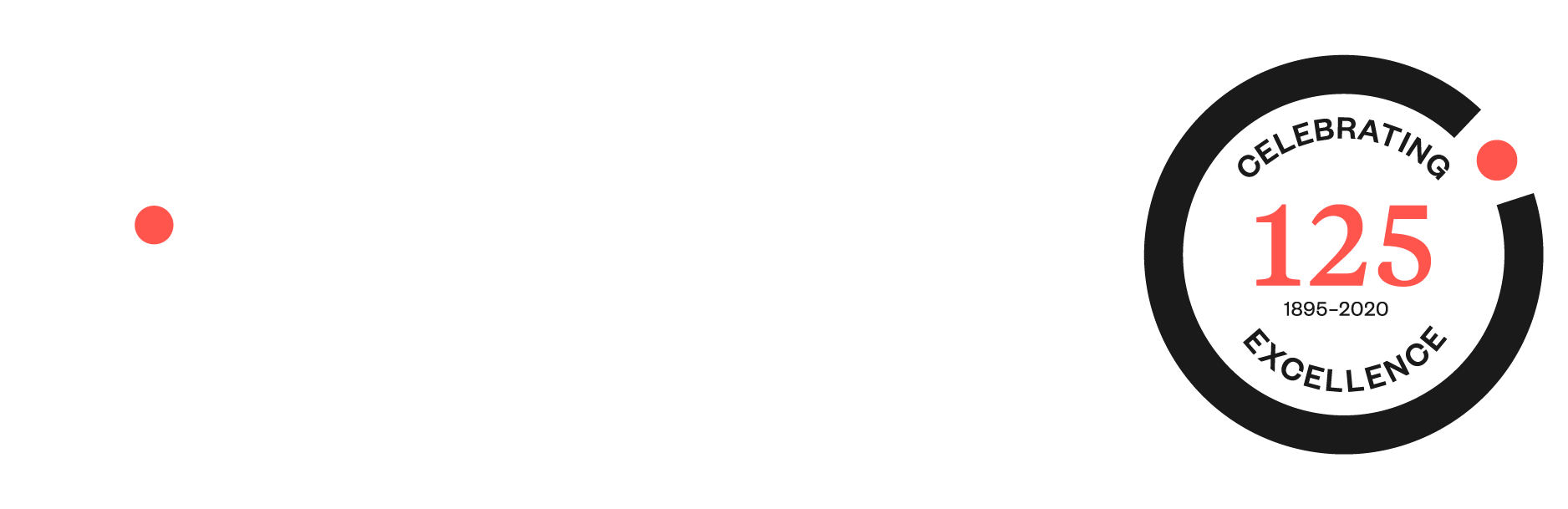 New Mexico Standards Validation
November 16, 2022
© 2020 Cognia, Inc.
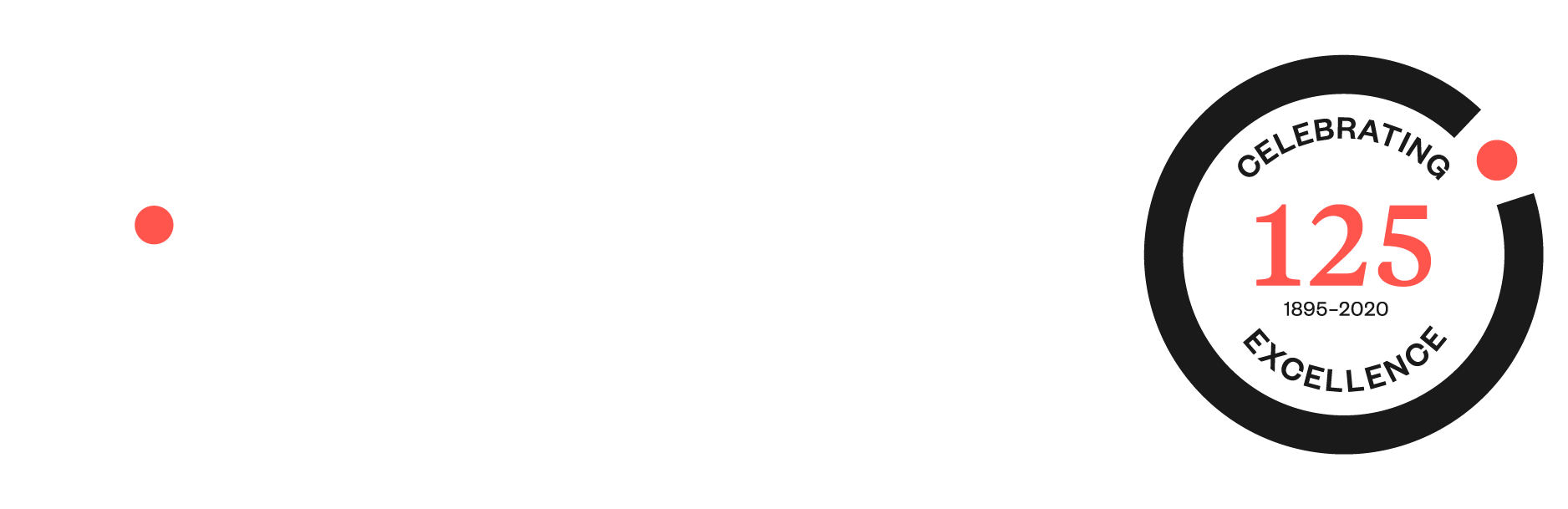 PEDLynn Vasquez – Assessment & LMS Division DirectorNick Salazar – Assistant Director of AssessmentCogniaLarry Ehret – Lead Program ManagerMatthew Gushta – Vice President Research and AnalyticsSarah Owens – Sr. Program ManagerMara Allaire – Program ManagerGreg Howell – Director Mountain RegionKaren Whisler – Director Content Development
November 16, 2022
© 2020 Cognia, Inc.
Agenda
Overview of MSSA Standard Setting Process and Results
Overview of iMSSA Standards Validation Process and Results
Using iMSAA results
Overview of Standard Setting Process and Results MSSA
4
Standard Setting Process
The Item-Descriptor (ID) Matching method was used
The workshop was held from July 11th-15th of 2022. 67 panelists participated in the standard setting
67 Panelists chosen by PED with extensive teaching experience and content knowledge
8-11 Panelists per grade band and subject area.
Approved cuts used to guide iMSSA standards validation
Panel Demographic Breakdown
Standard Setting Results
ELA                                                  Math
Standard Setting Results
Science
Overview of Standards Validation Process and Results iMSSA
9
Process, Results, Evaluation
Purpose
To evaluate and suggest cut points on iMSSA reading, language usage, math assessments appropriate for the NM educational context
Logistics
Conducted virtually, August 1-2
16 panelists recruited by PED reflecting a range of classroom teachers and administrators
Each panelist engaged in all grades within a subject
Panelists were organized according to the domain (Reading, Language Usage, or Math) in which each panelist had the most professional experience.
10
Process, Results, Evaluation
Process
Same Item Descriptor Matching Method as MSSA; panelists align item demands to borderline performance descriptions
Panelists reviewed ordered item content especially focused around target cut score locations
Target cut scores identified as % at/above performance level on MSSA
Outcomes
Adjustments were recommended on all tests
Recommendations provided and reviewed with PED
Updated cut points included in the FY23 BOY administration onward
11
Standards Validation Applied to 2021-2022 iMSSA EOY
MSSA Spring 2022 Lang. Arts
iMSSA Reading Spring 2022 EOY
iMSSA Language Usage Spring 2022 EOY
Standards Validation Applied to 2021-2022 iMSSA EOY
iMSSA Math Spring 2022 EOY
Math Spring 2022 MSSA
BOY Reading
2021-2022 BOY
2022-2023 BOY
14
BOY Language Usage
2021-2022 BOY
2022-2023 BOY
15
BOY Math
2021-2022 BOY
2022-2023 BOY
16
Using iMSSA Results
17
Test design
iMSSA tests are designed to measure students’ knowledge and skill of the New Mexico college- and career-ready content standards by subject and grade
MSSA designed to assess the same content standards
Similar test designs between iMSSA and MSSA; similar blueprints and item types
Educators, schools, and districts can use results from iMSSA to…
…Describe student achievement with respect to mastery of the content standards.
…Predict mastery of the content standards by the end of the school year.
…Monitor student progress towards mastery of content standards throughout the school year. 
…Support instructional planning for groups of students.
[Speaker Notes: These are the intended uses and interpretations for iMSSA]
Messaging – iMSSA – MSSA Connection
Standard Setting – MSSA
Standards Validation iMSSA
iMSSA and MSSA; similar blueprints and item types
Similarity of content standards
iMSSA as one (of multiple) indicator of progress towards MSSA proficiency
Post SS and SV Cognia can confirm that performance on the iMSSA can be used as an indicator of how likely a student is to be Proficient or above on the MSSA.
20
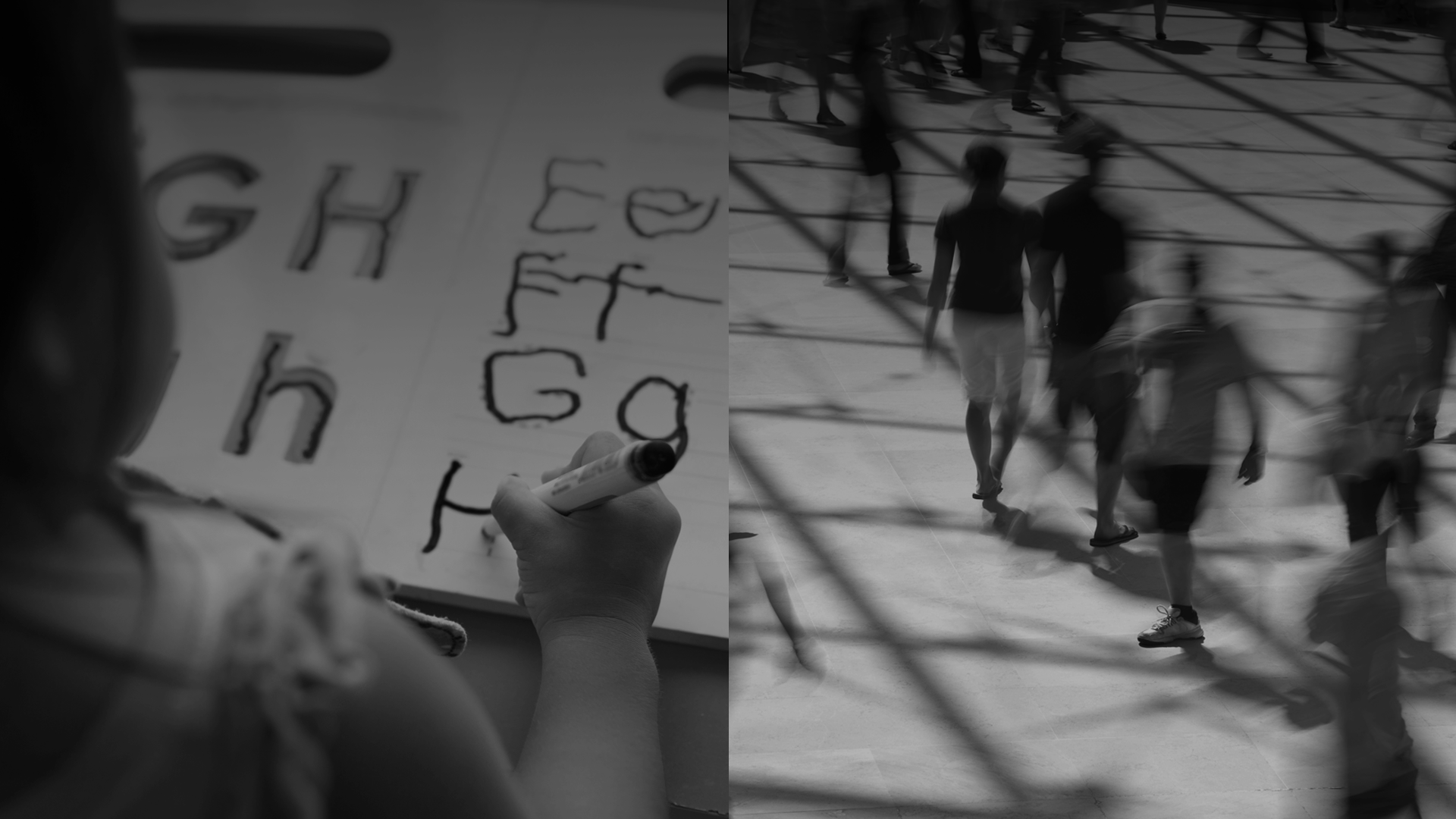 Questions?
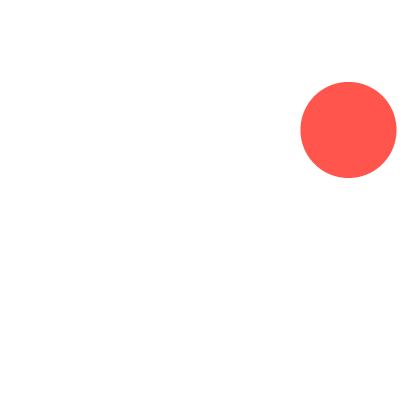 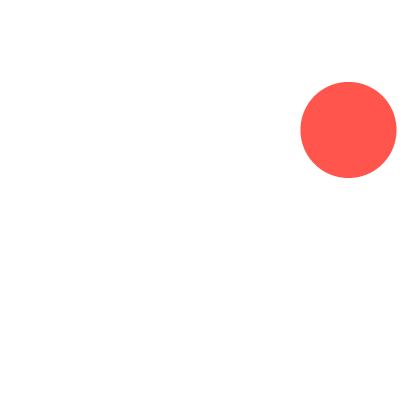 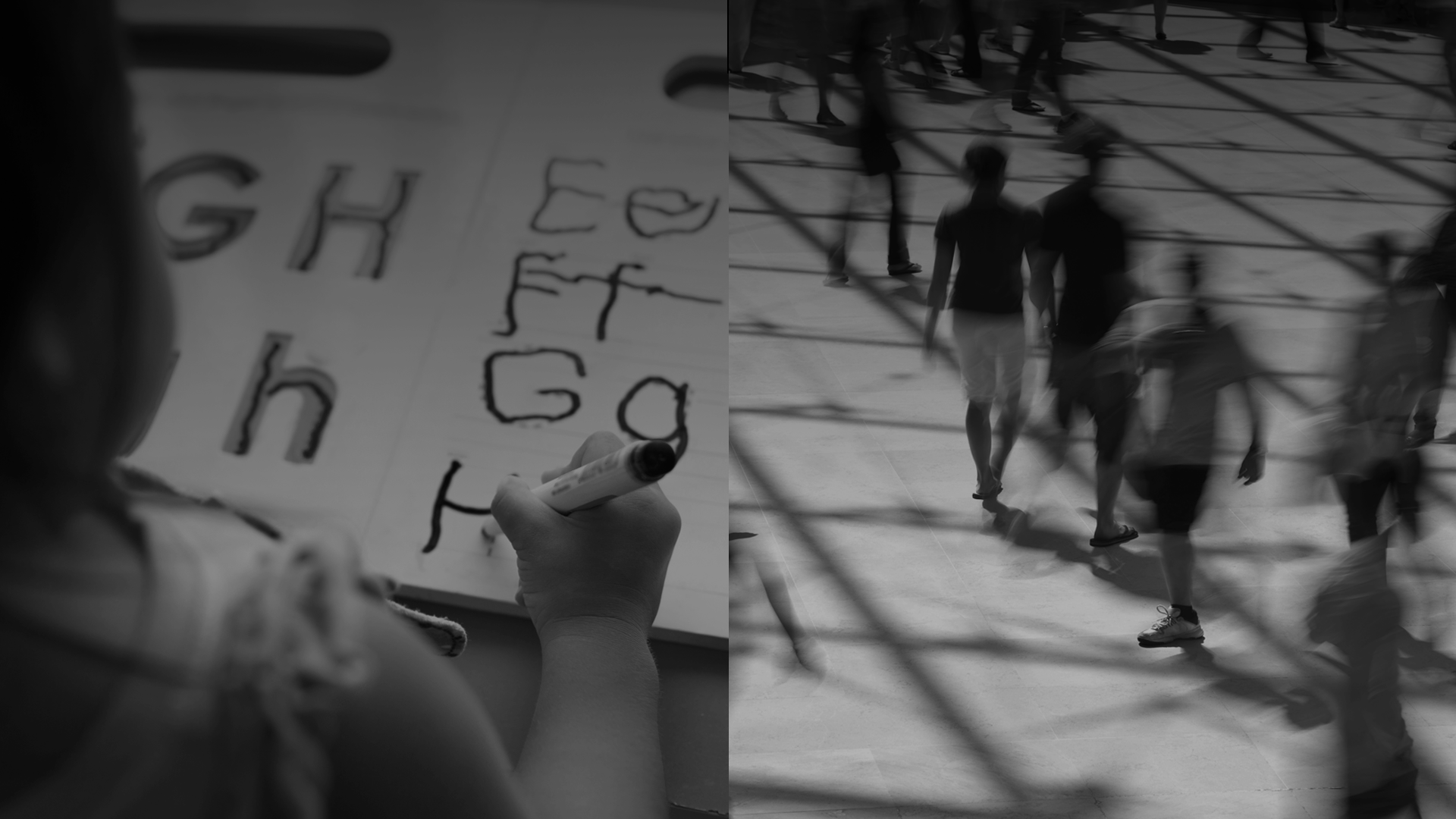 Knowledge is Opportunity
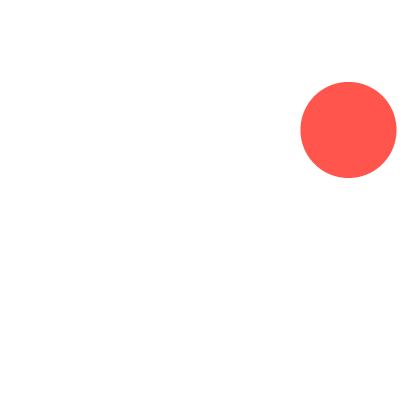 Cognia is a global nonprofit that has the knowledge to help schools improve outcomes for all learners.
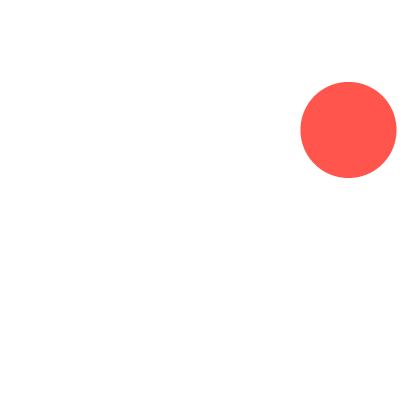